청년일자리도약장려금 참여신청매뉴얼
2024.01
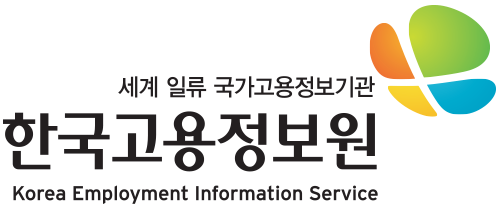 1
참여신청서 처리 절차
고용안정정보망(내부망)
워크넷 홈페이지
운영기관
기업
참여신청서 작성
검토
신청
협약해지
협약체결
접수
회수(신청)
고용센터에 적격 여부 조회 ∙ 확인
승인취소
적격심사
승인
기업 요건에 
해당하는 경우
참여제한
기업 요건에 
해당하지 않는 경우
반려
보완요청
1
청년 일자리 창출 지원 사업 홈페이지
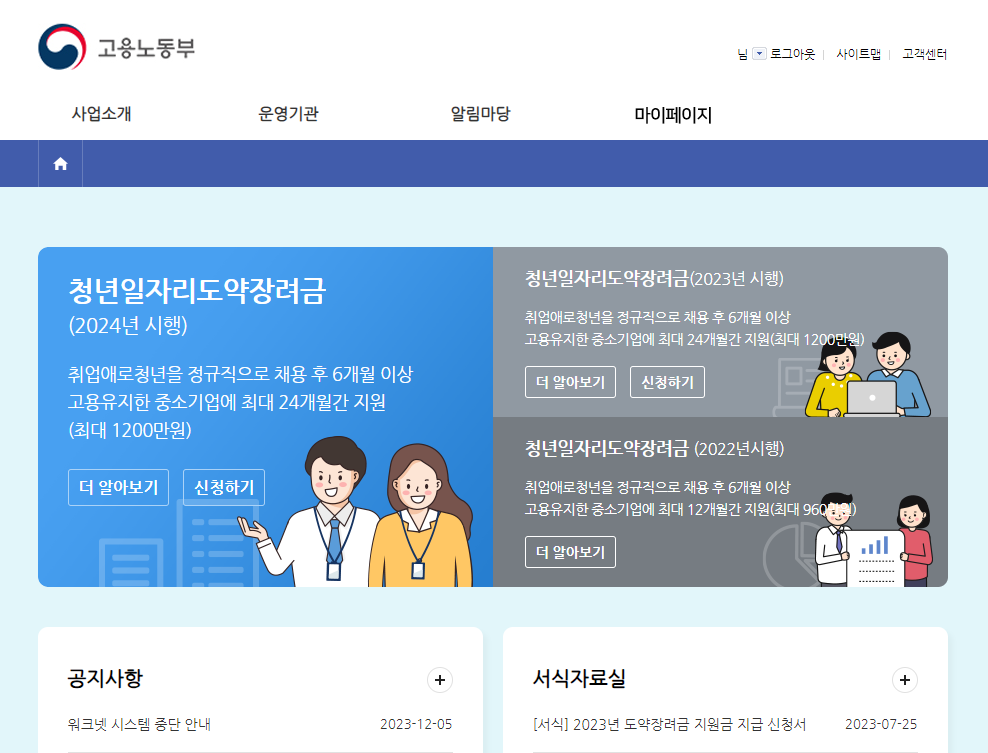 2
1
www.work24.go.kr
1
청년 일자리 창출 지원 사업 홈페이지 – 참여신청서 목록
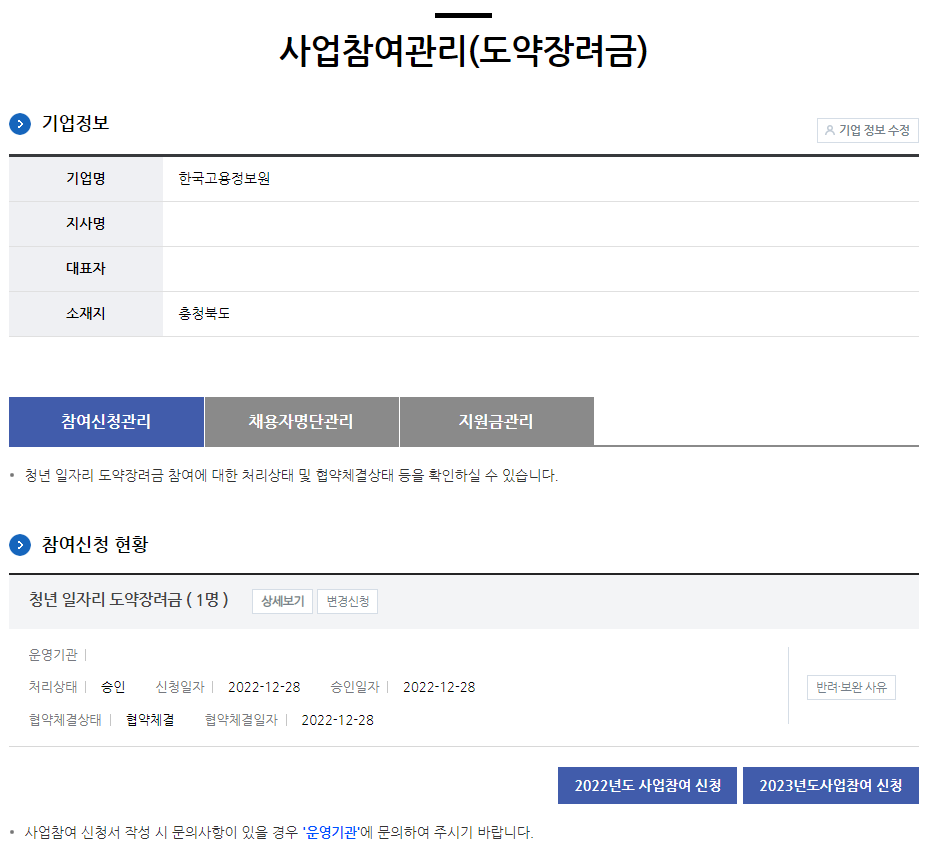 1
2
3
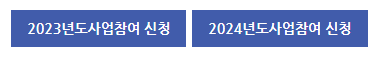 1
청년 일자리 창출 지원 사업 홈페이지 – 참여신청서 작성(1)
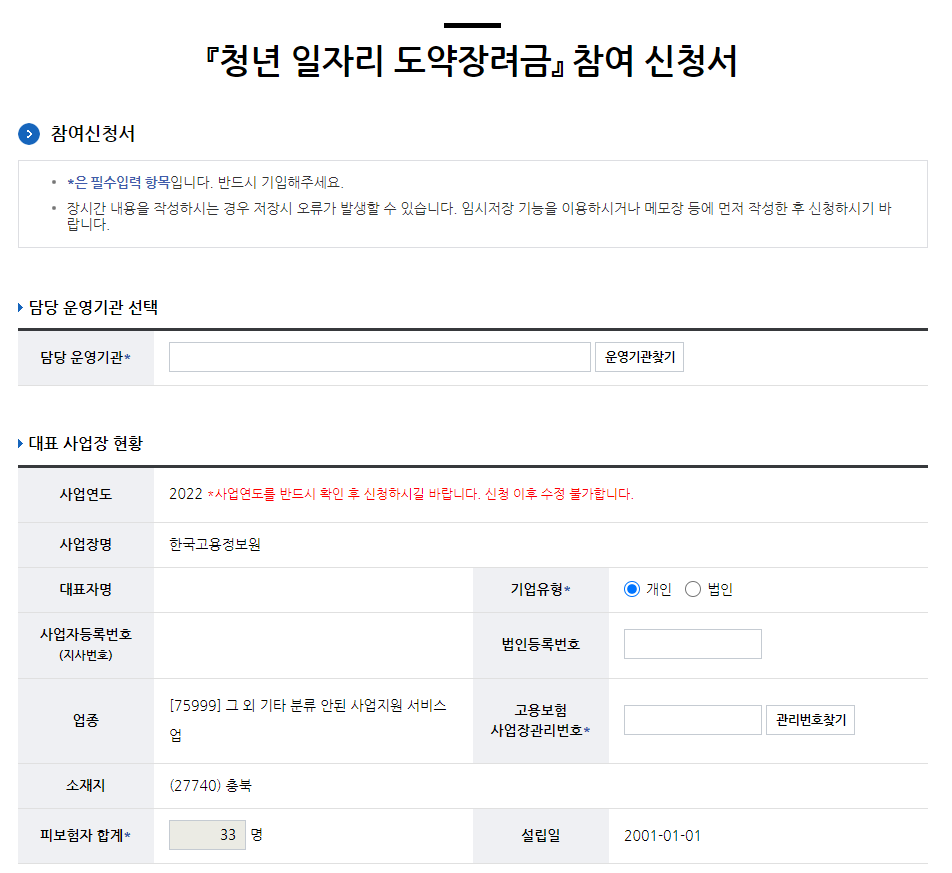 화성상공회의소
1
3
2
1
청년 일자리 창출 지원 사업 홈페이지 – 참여신청서 작성(2)
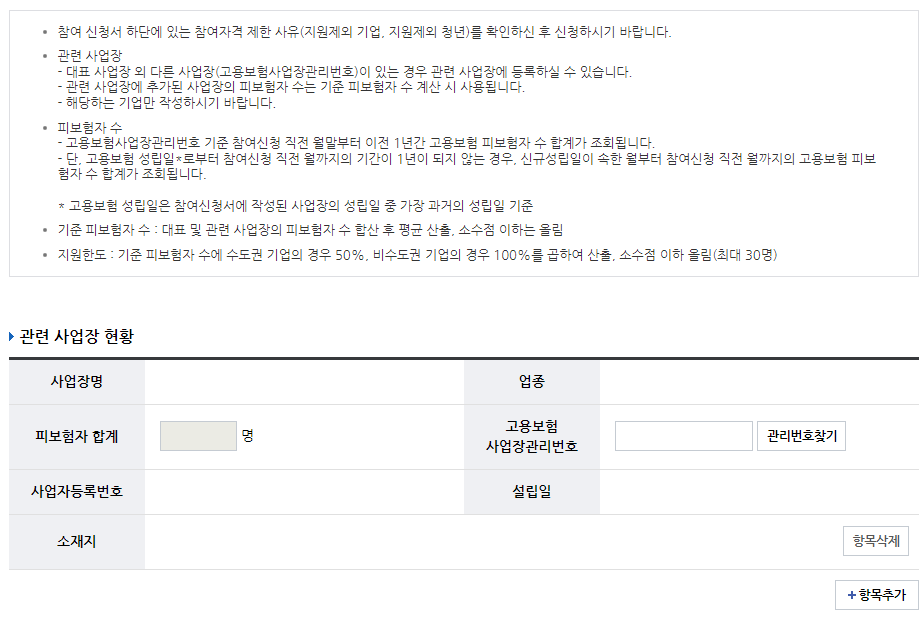 1
1
청년 일자리 창출 지원 사업 홈페이지 – 참여신청서 작성(3)
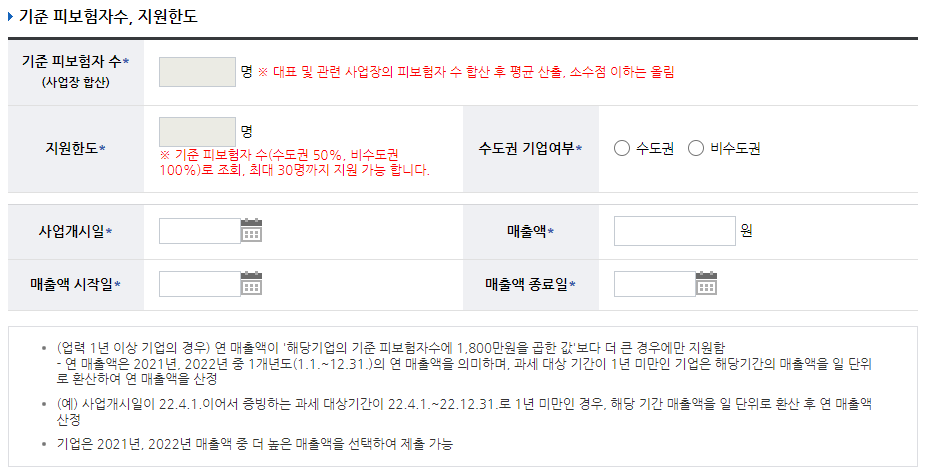 1
2
사업개시일은 반드시 사업자등록증상 개업연월일로 기재
매출액 시작, 종료일은 첨부한 과세표준증명 상 기간과 동일하게 기재
(ex. 23년 과세표준증명을 제출한 경우, 시작종료일은23.1.1~23.12.31)
1
청년 일자리 창출 지원 사업 홈페이지 – 참여신청서 작성(4)
1
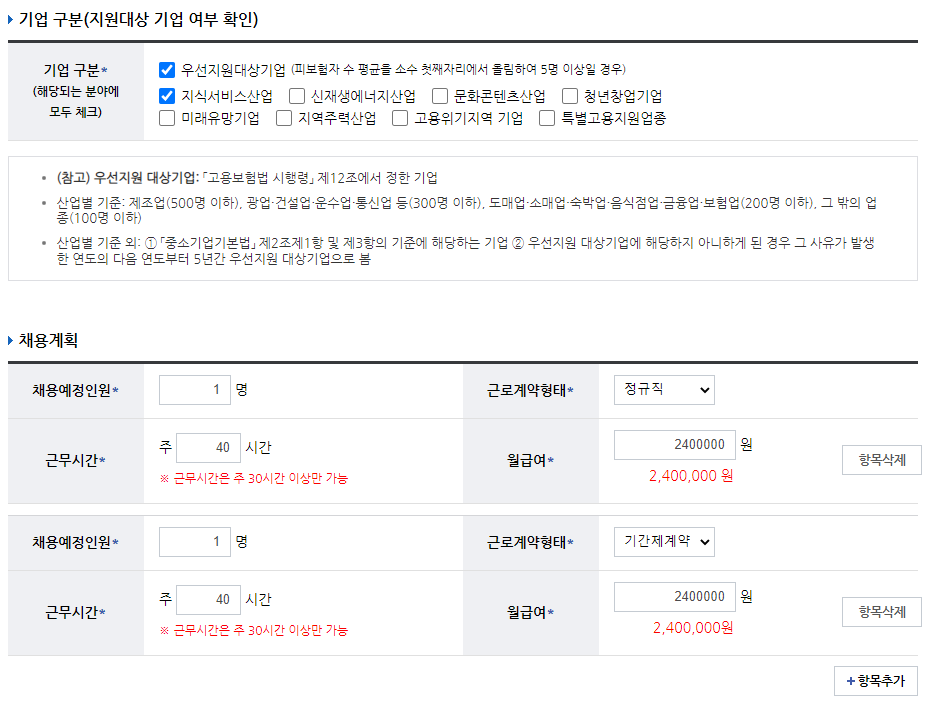 2
3
1
청년 일자리 창출 지원 사업 홈페이지 – 참여신청서 작성(5)
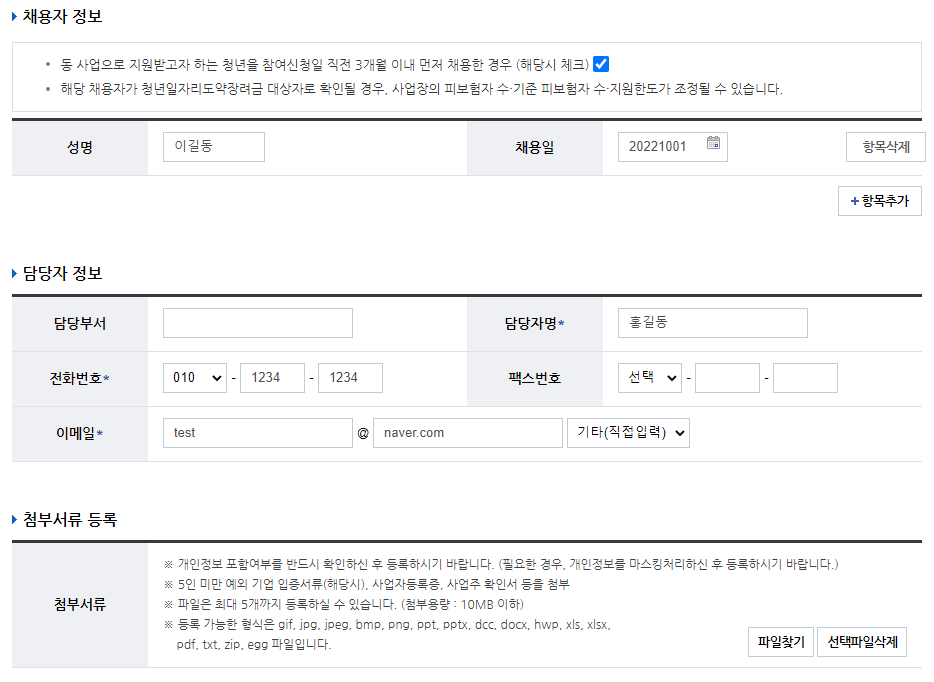 1
필수 첨부서류
사업자등록증 1부
법인등기부등본 1부
부가세과세표준증명1부
       (2022년, 2023년 중 1개년도분)
3
2
1
청년 일자리 창출 지원 사업 홈페이지 – 참여신청서 작성(6)
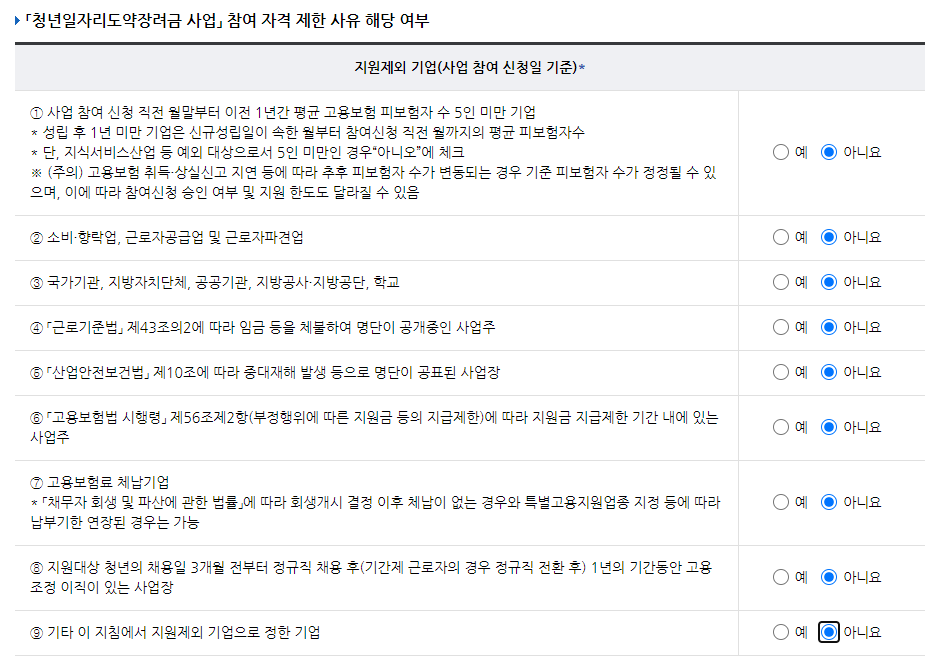 1
청년 일자리 창출 지원 사업 홈페이지 – 참여신청서 작성(7)
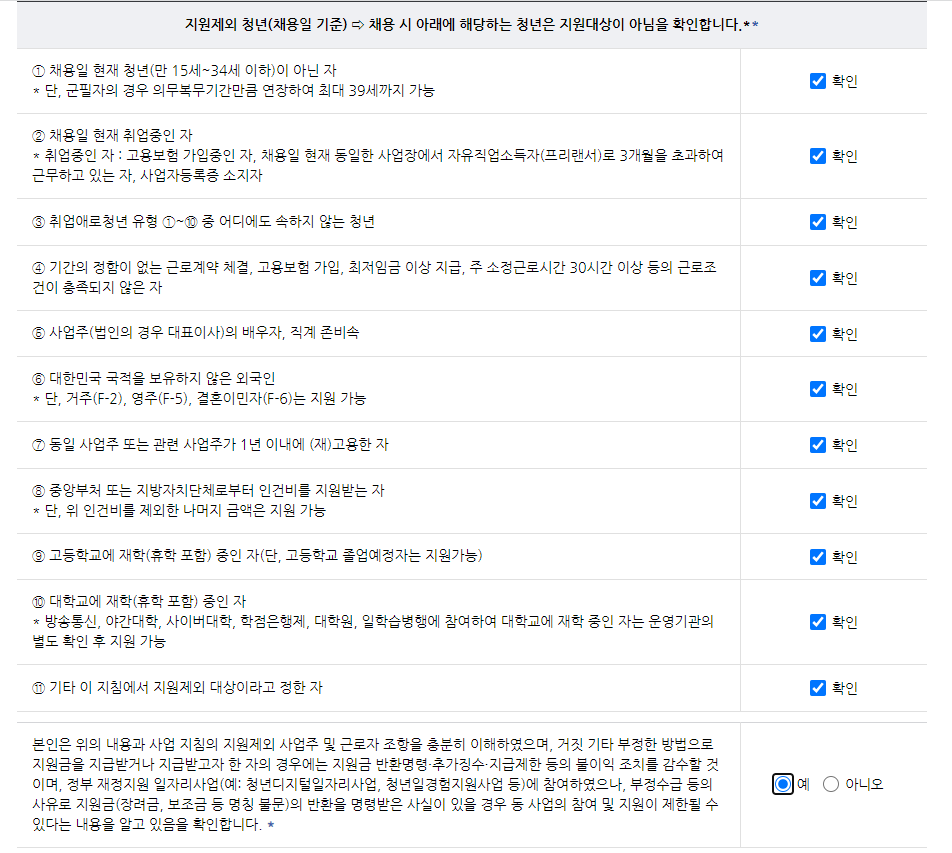 1
청년 일자리 창출 지원 사업 홈페이지 – 참여신청서 작성(8)
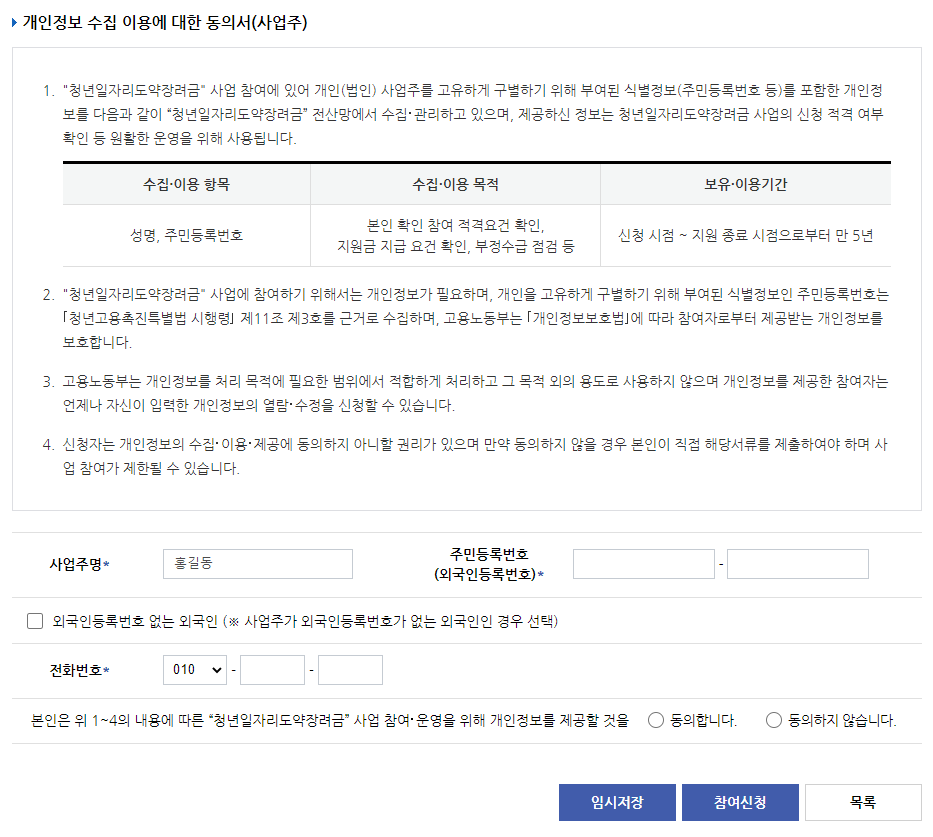 1
2
3